感恩遇见，相互成就，本课件资料仅供您个人参考、教学使用，严禁自行在网络传播，违者依知识产权法追究法律责任。

更多教学资源请关注
公众号：溯恩高中英语
知识产权声明
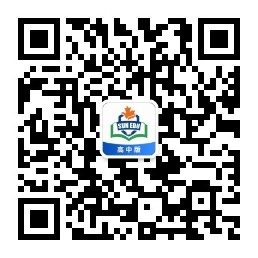 浙江省平桥中学洪天锋
A letter of recommendation
以2020年5月宁波二模应用文为例
审题
假如你是李华，你们学校的外教Mr.James想找一个人教他8岁的儿子中文。请你写信推荐你的朋友王明，内容包括：
1.写信目的,
2.推荐理由。
注意：1.词数80左右2.可适当增加细节，使行文连贯。
假如你是李华，你们学校的外教Mr.James想找一个人教他8岁的儿子中文。请你写信推荐你的朋友王明，内容包括：
1.写信目的,
2.推荐理由。
注意：1.词数80左右2.可适当增加细节，使行文连贯。
审题五问
一问类型:
二问人称:
三问时态:
四问要点:
五问结构:
推荐信---推荐他人
第三人称为主
一般现在时
写信目的，推荐内容
遵循交际原则，表达具有逻辑性
写信背景+写信目的
Learning/knowing that….
I'm writing to recommend..
个性特质
语言水平
相关经验
推荐理由
With 的复合结构，定语从句，非谓语，同谓语
希望+期待
take….into consideration
Look forward to your reply
[Speaker Notes: 经验能力---相关经验/经历经验（能力和经验两回事，上文语言水平也设计到能力了）]
写作背景+写作目的
Our problems
We provide the best way to  your business.
We provide the best way to  your business.
Learning/Knowing that you are looking for a Chinese tutor for your son, I'm writing to recommend Wang Ming, one of my friends, to you.
Learning that you are eager to find a person to teach your son Chinese, I am writing to recommend my friend Wang Ming.
Informed  that you have trouble in looking for a Chinese teacher for your 8-year-old son, I am writing to recommend my friend Wang Ming.
Knowing that you're searching for a Chinese tutor, I'm writing to recommend a suitable candidate, my friend Wang Ming to you.
单词拼写 ：recommend , writing
表达错误：8-year-old son/ an eight years boy/eight boy/an eight-year-old boy
个性特质
推荐理由
1.先天个性：
be born (blessed/endowed/equipped) with/ a sense of humor/warmth hospitality/amiable and dynamic personality (character)
be born as an extrovert
We provide the best way to  your business.
2有耐心，有爱心：
amiable / responsible character /humorous and patient
 extend/render a helping hand /his share of help whenever possible
3与人友好相处：
get along well with…
build a good relationship with…
语言水平
推荐理由
描述能力：
a good sense of/an exceptional command of both my mother tongue and English 
gain/ achieve remarkable linguistic competence
be exposed to authentic English background/bilingual atmosphere/ environment  for ages
be skilled (good) at/excel in
We provide the best way to  your business.
作用效果：
break down (remove/eliminate)消除language barrier 
fit in
相关经验
推荐理由
We provide the best way to  your business.
相关经验：
with abundant (ample) relevant/ tutor-related experience accumulated
Previous engagement (involvement)参与 in several voluntary activities both at home and abroad
推荐的理由部分可以采纳多种结构，常用的有“总---分”结构和并列结构。句式常采用的有定语从句，with的复合结构，非谓语和同位语等等.。
句式 提高
He is highly proficient in both Chinese and English
He is equipped with a responsible character
Not only is he highly proficient in both Chinese and English, but is equipped with a responsible character.
He always gets along well with kids.
He has humorous and patient character
With humorous and patient character, he always gets along well with kids.
Not only…but also
With短语和高级词汇
句式 提高
He has abundant experience as well as subtle tutoring techniques
It qualifies him to help your son make progress in Chinese learning.
He has abundant experience as well as subtle tutoring techniques, which qualifies him to help your son make progress  in Chinese learning.
He has been exposed to an authentic English background for ages so he has a command of English and Chinese .
It will be of great help in tutoring your son.
Exposed to an authentic English background for ages, he has a command of English and Chinese , which will be of great help in tutoring your son.
We provide the best way to  your business.
Which 定语从句
Which 定语从句
句式提高
He has fluency in Chinese and abundant experience in tutoring kids.
He will definitely navigate your son into a fantastic  Chinese world by teaching necessary grammars and pronunciations.
With fluency in Chinese and abundant experience in tutoring kids,  he will definitely navigate your son into a fantastic  Chinese world by teaching necessary grammars and pronunciations.
He has abundant previous experiences and subtle techniques for tutoring.
It qualifies him to help your son make steady progress.
His abundant previous experiences and subtle techniques for tutoring qualifies him to help your son make steady progress.
We provide the best way to  your business.
With 的复合结构
无灵主语
结尾
We provide the best way to  your business.
Hopefully, my recommendation can be taken into your consideration.
I do hope you can take Wang Ming into consideration and believe your son will enjoy Chinese learning with him.
I would be appreciative if you could consider my recommendation favorably
I'd be grateful if you could consider my recommendation
模板套用句
参考答案 1
Dear Mr. James,
          Learning that you are looking for someone to teach your 8-year-old son Chinese, I am writing to recommend my friend Wang Ming.
         Discipline and diligence makes Wang Ming one of the top students in the class. Being good at Chinese and English, he once won the first place in our school speech competition. Besides, he is easy-going and willing to help others. In short, I am convinced that he is an ideal candidate. 
         I would be appreciative if you could consider my recommendation favorably.
Yours, 
Lihua
We provide the best way to  your business.
[Speaker Notes: 整体结构，词汇和句式都到位了，这里可以强调下行文连贯，逻辑结构的问题（尤其是第二段里）]
模板套用句
参考答案 1
Dear Mr. James,
          Learning that you are looking for someone to teach your 8-year-old son Chinese, I am writing to recommend my friend Wang Ming.
         Discipline and diligence makes Wang Ming one of the top students in the class. Being good at Chinese and English, he once won the first place in our school speech competition. Besides, he is easy-going and willing to help others. In short, I am convinced that he is an ideal candidate. 
         I would be appreciative if you could consider my recommendation favorably.
Yours, 
Lihua
We provide the best way to  your business.
1、推荐理由2、个性特质/语言水平
[Speaker Notes: 整体结构，词汇和句式都到位了，这里可以强调下行文连贯，逻辑结构的问题（尤其是第二段里）]
模板套用句
参考答案 1
Dear Mr. James,
          Learning that you are looking for someone to teach your 8-year-old son Chinese, I am writing to recommend my friend Wang Ming.
         Discipline and diligence makes Wang Ming one of the top students in the class. Being good at Chinese and English, he once won the first place in our school speech competition. Besides, he is easy-going and willing to help others. In short, I am convinced that he is an ideal candidate. 
         I would be appreciative if you could consider my recommendation favorably.
Yours, 
Lihua
We provide the best way to  your business.
1.逻辑衔接词及短语  2.无灵主语/非谓语/从句
[Speaker Notes: 整体结构，词汇和句式都到位了，这里可以强调下行文连贯，逻辑结构的问题（尤其是第二段里）]
直入文章主题推荐
篇首重申背景
参考答案 1
Dear Mr. James,
          Learning that you are looking for someone to teach your 8-year-old son Chinese, I am writing to recommend my friend Wang Ming.
         Discipline and diligence makes Wang Ming one of the top students in the class. Being good at Chinese and English, he once won the first place in our school speech competition. Besides, he is easy-going and willing to help others. In short, I am convinced that he is an ideal candidate. 
         I would be appreciative if you could consider my recommendation favorably.
Yours, 
Lihua
We provide the best way to  your business.
分---总结构
[Speaker Notes: 整体结构，词汇和句式都到位了，这里可以强调下行文连贯，逻辑结构的问题（尤其是第二段里）]
模板套用句
参考答案  2
Dear Mr. James,
          Learning that you are looking for a Chinese tutor for your son, I'm writing to recommend my friend Wang Ming to you.
          I'm fully convinced that he will be capable of the job. Not only does he have high proficiency in both Chinese and English, but he also equips himself with amiable character. Hence , he is bound to get along well with your eight-year-old son. Moreover, he has abundant experience as well as subtle tutoring techniques, which qualifies him to help your son make progress. If interested, feel free to contact him at 13967783179.
          I'd be grateful if you could consider my recommendation.
Yours, 
Lihua
We provide the best way to  your business.
模板套用句
参考答案  2
Dear Mr. James,
          Learning that you are looking for a Chinese tutor for your son, I'm writing to recommend my friend Wang Ming to you.
          I'm fully convinced that he will be capable of the job. Not only does he have high proficiency in both Chinese and English, but he also equips himself with amiable character. Hence , he is bound to get along well with your eight-year-old son. Moreover, he has abundant experience as well as subtle tutoring techniques, which qualifies him to help your son make progress. If interested, feel free to contact him at 13967783179.
          I'd be grateful if you could consider my recommendation.
Yours, 
Lihua
We provide the best way to  your business.
1、推荐理由2、个性特质/语言水平
模板套用句
参考答案  2
Dear Mr. James,
          Learning that you are looking for a Chinese tutor for your son, I'm writing to recommend my friend Wang Ming to you.
          I'm fully convinced that he will be capable of the job. Not only does he have high proficiency in both Chinese and English, but he also equips himself with amiable character. Hence , he is bound to get along well with your eight-year-old son. Moreover, he has abundant experience as well as subtle tutoring techniques, which qualifies him to help your son make progress. If interested, feel free to contact him at 13967783179.
          I'd be grateful if you could consider my recommendation.
Yours, 
Lihua
We provide the best way to  your business.
1.逻辑衔接词及短语  2.定语从句/非谓语/从句
直入文章主题推荐
篇首重申背景
参考答案  2
Dear Mr. James,
          Learning that you are looking for a Chinese tutor for your son, I'm writing to recommend my friend Wang Ming to you.
          I'm fully convinced that he will be capable of the job. Not only does he have high proficiency in both Chinese and English, but he also equips himself with amiable character. Hence , he is bound to get along well with your eight-year-old son. Moreover, he has abundant experience as well as subtle tutoring techniques, which qualifies him to help your son make progress. If interested, feel free to contact him at 13967783179.
          I'd be grateful if you could consider my recommendation.
Yours, 
Lihua
We provide the best way to  your business.
总---分结构
浙江十校联考应用文
牛刀小试
We provide the best way to  your business.
假定你是李华，你校学生会将进行主席换届选举，请给负责学生会的格林先生写一封英文信， 推荐自己, 内容包括：
 1. 性格特点；
 2. 个人优势；
 3. 希望获准。
[Speaker Notes: 提供范文]
One possible version:
Dear Mr. Green,
    My name is Li Hua. Learning that the new President of the Students’ Union will be elected in our school, I am writing to recommend myself for the precious opportunity.
    I am an all-round student with excellent grades in all subjects. Additionally, blessed with optimistic character and excellent organization abilities, I have ample faith in being a qualified leader. Also, my experience with the Students’ Union in the past two years enables me to be mature成熟的 and seasoned老练的 enough to face a more severe challenge.
    In view of my previous brilliant performance, I bet  I am just the right person that you want. I’d appreciate it if you could take my application into account. 
                                                                       Yours sincerely,
                                                                         Li Hua
One possible version:
Dear Mr. Green, 
     I’m Li Hua, a Senior 3 student. Learning that the school Student Union is  selecting / electing  the right person as  new President, I’m writing to apply for the position / recommend myself for the post.
       I think I’m well qualified. I’m responsible, active in social activities  and always ready to reach out. Besides, having been monitor for years, I’m excellent at managing a class, (making our class a united and energetic one), and organizing various activities to enrich the school life, which I believe is also a must for a president.
     I’d appreciate it if my recommendation could be favorably considered.                                                                      
                                                                              Yours sincerely,                                                                                              
                                                                              Li Hua (91+8)
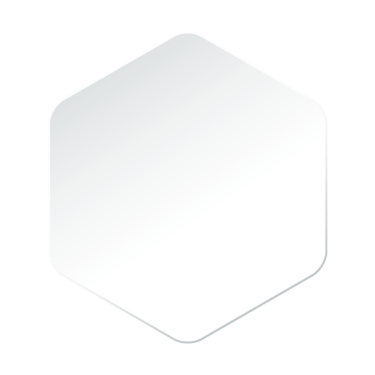 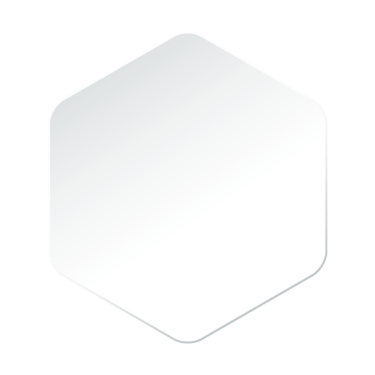 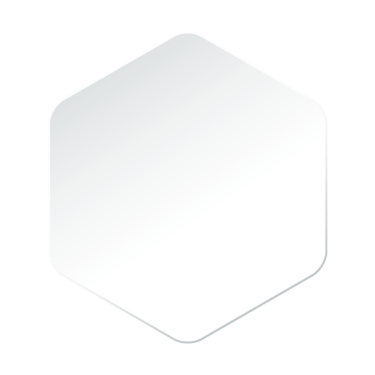 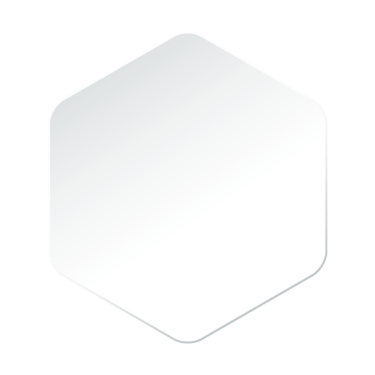 0
2
2
Thank you~~